Welcome to the 2021-2022 School Year(Bienvenidos al Año Escolar 2021-2022)
Belleair Elementary
(Escuela Primaria Belleair)
Belleair Leadership(Liderato de Belleair)
Spanish
English
Principal – Kelly Austin
Assistant Principal – Renee Kelly
Directora – Kelly Austin
Sub Directora – Renee Kelly
Communication is Key to Your Child’s Success(La comunicación es la Llave para el exito de su Niño/a)
Spanish
English
Via Teléfono
Via Correo Electrónico
Página de la Red de Belleair
https://www.pcsb.org/belleair-es
Página del Facebook de Belleair
	@BelleairTigers
Telephone
Email
Belleair website
https://www.pcsb.org/belleair-es
*   Belleair Facebook Page
	@BelleairTigers
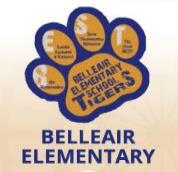 Title I Annual Parent Meeting(Reunión Annual de Padres de Título 1)
Belleair Elementary
September 1, 2021
(Escuela Primaria Belleair 
6:00 PM
Virtual 
Mrs.. Kelly Austin and Mrs. Renee Kelly
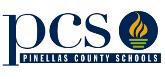 [Speaker Notes: Welcome!]
About Title I(Acerca de Titulo I)
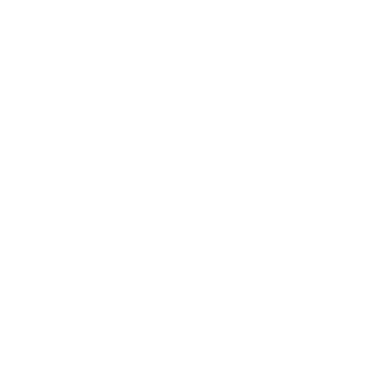 English
Spanish
Title I is the largest federal assistance program for our nation’s schools. The goal of Title I is a higher quality of education for every child. Its purpose is to address the academic needs of students and to assist them in meeting their state’s academic standards.

The school district identifies eligible schools and distributes the Title I funds to the school.

Belleair Elementary implements a Title I Schoolwide Plan. All students and staff benefit from the supplemental services. 

75 schools in Pinellas County
Titulo 1 es el programa mas grande de asistencia Federal de las escuelas de nuestra nación. La meta de Titulo 1 es una educación de alta calidad para cada nino/a. Su propósito es abordar las necesidades académicas de los estudiantes y asistirlos en alcanzar los estándares académicos del estado. 

El distrito escolar identifica a las escuelas que califican y distribuye los fondos de Titulo 1 a las escuelas.

La Escuela Primaria Belleair implementa un Plan a nivel del estado de Titulo 1. Todos los estudiantes y personal se benefician de los servicios suplementarios.
Title I Programs Provide Supplemental Support(Los Programas de Titulo 1 proven apoyo suplementario)
Spanish
English
Additional supplemental personnel: Paraprofessionals, Hourly Teachers, Interventionist

Additional training opportunities for school staff Canvas, Academic (ELA, Math, and Science), Trauma, and Culturally Relevant Training

Extended Learning Opportunities (before and/or after school programs)

Parent and Family Engagement Resources and Training Workshops 

Supplemental teaching materials, equipment, and technology
Personal suplementario adicional: Paraprofesionales, maestras de tiempo parcial, personal de intervención

Oportunidades de entrenamiento adicional para el personal de la escuela, Canvas, Académico (Artes del Language Ingles, matemáticas y ciencia), Trauma y entrenamiento culturalmente relevante.

Oportunidades de aprendizaje extendido (programas antes y/o después de la escuela)

Talleres de recursos de participación de padres y famiias

Materiales de enseñanza suplementarios, equipo y tecnología
[Speaker Notes: Title I funds are used to supplement the program at the school by providing funds which support the following types of activities:

Additional teachers and paraprofessionals to create smaller classes
Additional training for school staff
Extra time for instruction (Before and/or after school programs)
Parent and Family Engagement Activities 
A variety of supplemental teaching methods and materials]
Title I Schoolwide Planning(Planificación escolar de Título 1)
Spanish
English
Input from school, family, and community members determine how Title I funds are used based on a needs assessment. 

Please attend online or in-person meetings/trainings and complete surveys to provide input on Title I funding.

All Title I schools must document that parents are involved in the schoolwide planning process.
La aportación de la escuela, familia y miembros de la comunidad determina como los fondos de Título 1 son utilizadas basado en un estudio de necesidades

Favor de asistir a las reuniones/entrenamientos en linea o en persona y completar las encuestas para proveer su aportación de como los fondos de Título 1 deben ser utilizados

Todas las escuelas de Título 1 deben documentar cuando los padres están envueltos en el proceso de Planificación de toda la escuela
[Speaker Notes: Decisions and Planning on How to Use Title I funds based on needs assessment.]
Title I Schoolwide Budget(Presupuesto escolar de Título 1)
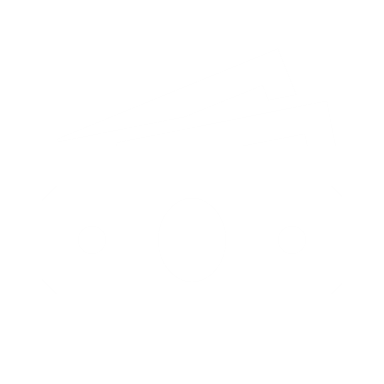 Spanish
English
Belleair Elementary is provided $260,760 to pay for supplemental resources and programs for increased student achievement:

Math Coach
Social Worker
Hourly teachers
Paraprofessional
Technology
Instructional Materials
Professional Development for teachers/staf
Extended Learning Program (before and after school tutoring)
A la Escuela Primaria Belleair se le proveen $260,760 para pagar por recursos y programas suplementarios para aumentar el exito estudiantil: 
Un entrenador de matematicas
Una trabajadora social
Maestras a tiempo parcial
Paraprofesionales
Tecnología
Materiales instruccionales
Desarollo profesional para las maestras/personal
Programa de aprendizaje extendido (tutorías antes y después de la escuela)
Working Together for Student Success(Trabajando juntos para el Exito de los estudiantes)
Spanish
English
¿Donde están estos documento localizados?

Favor de revisar estos documentos en la Estación de Padres y en las páginas de las redes de la escuela y el distrito escolar. Usted está invitado a asistir a las reuniones o a completar las encuestas para compartir su sentir……Necesitamos y queremos que usted se envuelva.

Revise nuestra página de la red www.pcsb.org/belleair-es para ver:
El plan de mejoramiento escolar (SIP)
Plan de toda la escuela de Titulo 1
Plan de Participación de Padres y Familias en los niveles escolares (PFEP)
Pacto entre los padres-escuela-estudiantes

Revise el Plan de Participación de Padres y Familias de las Escuelas del Condado de Pinellas en www.pcsb.org/titleone y un resumen está escrito en: “Title 1 Family & School Partnership Overview”, el cual es ofrecido a todas las familias de Titulo 1.
Where are these documents located?

Please review these documents at the Parent Station and the school and district websites. We invite you to attend meetings or complete surveys to share your input…we need and want you to be involved.

Check out our website www.pcsb.org/belleair-es to view:
School Improvement Plan (SIP) 
Title I Schoolwide Plan 
School Level Parent and Family Engagement Plan (PFEP) 
Parent-School-Student Compact

Pinellas County School’s Parent and Family Engagement Plan at www.pcsb.org/titleone and a summary is written in: “Title I Family & School Partnership Overview””, which is given to all Title I families.
[Speaker Notes: Section 1112 of ESEA requires meaningful involvement of parents in the decisions made at the school. Specifically, parents are required to be involved in the development, implementation, review and revisions of the Parent and Family Engagement Plan, School-wide Plan (School Improvement Plan) and the Parent-School Compact. Parents are also required to be involved in the development of district wide policies. 

Title I District Parent and Family Engagement Plan– how the district involves parents and families and build schools’ and parents’ capacity for strong parent and family engagement and to help their children succeed.   Must be reviewed and revised annually with parents.
Explain that Title I parents can be involved in reviewing and updating the policy each year (provide the dates/times for the virtual meeting if available)]
Parent-School-Student Compact(Pacto entre Padres-Escuela-Estudiantes)
Spanish
English
Cada escuela de Titulo 1 tiene un Pacto o Acuerdo
El propósito del Pacto es para fomentar el exito de los estudiantes. Firmando el pacto entre Padres-Escuela-Estudiantes, los maestros de Belleair, el personal, los padres  y los estudiantes están de acuerdo en trabajar juntos para compartir la responsabilidad de ayudar a los estudiantes a alcanzar o exeder las metas académicas del estado, del distrito, y de la escuela.

El pacto entre Padres-Escuela-Estudiantes es actualizado todos los años para incluir el aporte de los padres, estudiantes, maestros y personal. Los comentarios de los padres, estudiantes, maestros y personal son bienvenidos en cualquier momento durante el año.

Favor de revisar y firmar el Pacto de su hijo/a
Nuestra meta es de recibir 100% de participación.
Every Title I school has a Compact or Agreement.

The purpose of the compact is to foster student achievement. By signing the Parent-School-Student Compact, Belleair Elementary teachers, staff, parents and students agree to work together to share the responsibility of helping students meet or exceed state, district and school academic goals. 

The Parent-School-Student Compact is updated every year to include parent, student, teacher, and staff input. Parent, student, teacher and staff comments are welcome at any time during the year.


Please review and sign your child’s Compact.
Our goal is to receive 100% participation!
[Speaker Notes: Title I School-Parent-Student Compact – outlines how parents, the entire school staff, and students will share the responsibility for improved student academic achievement. Must be reviewed and revised annually with parents. 
Explain that Title I parents can be involved in reviewing and updating the school/parent policy each year (provide the dates/times for the meeting if available)]
School’s Curriculum(Currículo Escolar)
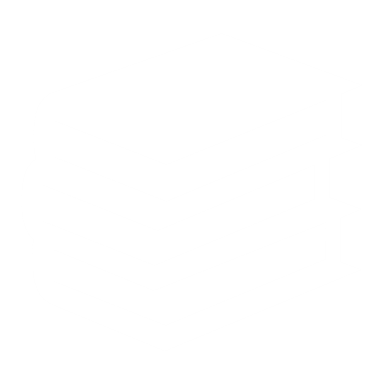 Spanish
English
Florida’s Standards form the framework of everything taught at school. We are transitioning to the Florida BEST standards.

Belleair’s Pre-K through Fifth Grade Curriculum 

Reading
Mathematics
Writing
Science
Los Estándares de la Florida forman el cuadro de trabajo de todo lo que se enseña en la escuela. Estamos hacienda la transicion a los estandares BEST de Florida.

El currículo de Pre-K a Quinto grado de Belleair

Lectura
Matemáticas
Escritura
Ciencia
[Speaker Notes: This slide is optional if this will be discussed with classroom teacher 
School’s Curriculum
Describe and explain the curriculum (Specific names of texts)]
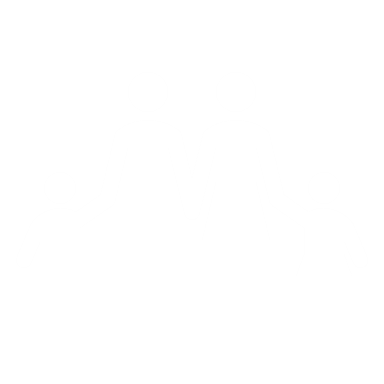 We need your help!  Active Parent InvolvementİNecesitamos su ayudaParticipación Activa de los Padres!
Spanish
English
Share a love of learning
Read to and with your child
Review the Title 1 Compact throughout the year
Keep your contact info up to date
Participate in giving your input for our SIP, PFEP, and budget
Show interest in your child’s school day
Ask her/him questions
Check homework
Praise their efforts 
Encourage good study habits 
Communicate with the teachers and other staff
Virtually or in-person attend events
Comparta el amor al aprendizaje
Lea con/a su hijo/a
Revise el Pacto de Titulo 1 a través del año
Mantenga su información de contacto al día
Participe con su aportación a nuestro SIP (Plan de Mejoramiento de Escuela), PFEP (Plan de Intervención de Padres y Familias), y el presupuesto
Demuestre interés en los acontecimientos del dia de escuela de su hijo/a
Hágale preguntas a su hijo/a
Revise su tarea
Dele elogios por sus esfuerzos
Fomente buenos hábitos de estudio
Comuníquese con los maestros y otro personal
Asista a los eventos Virtuales o en Persona
Contact Us(Contáctenos)
Belleair Elementary
(Escuela Primaria Belleair)
1156 Lakeview Road
Clearwater, FL 33756
Phone (Teléfono): (727) 469-5983
Fax: (727) 469-5972
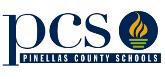 [Speaker Notes: Personalize with all ways you connect with families.]